Sunripe
apples
sorting
machine
Absent
Selection
Extraordinary
Selection
emission spectrum
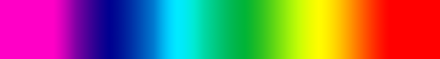 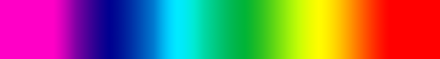 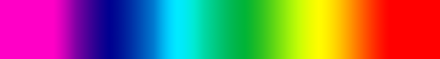 1
2
emission lines
3
continuous spectrum
absorption spectrum
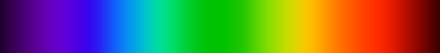 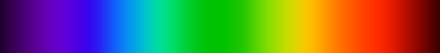 star’s hot interior
absorption lines
continuous spectrum
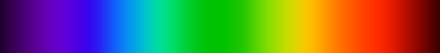 hot light source
absorption spectrum
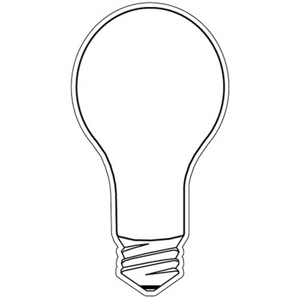 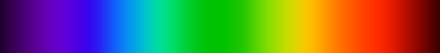 absorption lines
emission spectrum
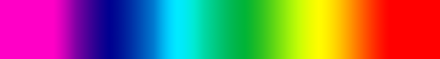 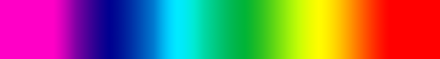 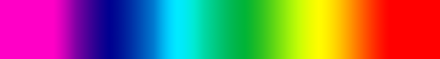 1
2
emission lines
3